.
Fundamentals Of Nursing & health promotion(Nurs1100)
Pulmonary Embolism(PE)

The Name: Aya Manassrah 
Academic No. :1202109
Course Teacher: Maram Jaghama
The Goals
During this presentation I will talk about each of the following:- 

 Definition of disease
Causes
Signs & Symptoms
Diagnosis 
Treatment 
The Nursing Care plan(Risks&Interventions)
Pulmonary Embolism(PE):
Refers to the obstruction of the pulmonary artery or one of its branches by a thrombus(blood clot) that originates somewhere in the venous system or in the right side of the heart.
This disorder is usually r/t DVT which means: thrombus formation in the deep veins, usually in the calf or thigh.
Causes:
Pulomnary embolism is a common disorder and often is associated with:
 Trauma.
Surgery.
Hypercoagulable states.
Prolonged immobility.
What causes a DVT to split into a small, ambulant  blood clot?
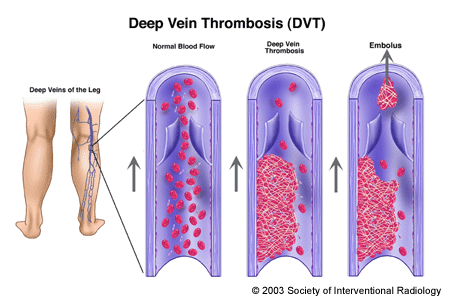 Signs & Symptoms:

Symptoms of pulmonary embolism depend on the size of the thrombus and the area of the pulmonary artery occluded by the thrombus:

Dyspnea
Chest pain
Tachycardia
Tachypnea
 fever 
Diaphoresis(sweating) 
Apprehension (anxiety) 
Hemoptysis (coughing up blood) 
Syncope(faint) 
cyanosis
Medical Diagnosis

Chest x-ray. 
ECG.
ABG analysis (arterial blood gas).
Pulmonary angiogram.
V/Q scan (ventilation/perfusion lung scan).
Treatment
 Medication 
1. Anticoagulation therapy: Heparin, and warfarin sodium.
2.  Thrombolytic therapy: Urokinase, streptokinase, alteplase.

Surgical
1. Surgical embolectomy.
2. Transvenous catheter embolectomy.
Care Plan As a Nurse
Potential Nsg.Dx
(Potential health problems) 

problem does not exist 
 presence of risk factors
Risk for bleeding r/t anticoagulant therapy to prevent more clots.
Risk for Impaired Gas exchange r/t decreased pulmonary perfusion.
Risk for Deficient knowledge r/t patient who is not familiar with anticoagulant.
Actual Nsg.Dx 
(Actual health problems)

problem presents at the time of assessment 
 presence of associated signs and symptoms
Ineffective Breathing Pattern r/t Anxiety, chest pain, hyoxia a.m.b ABGs, desaturation, dyspnea,tachypnea, tachycardia.
References
1. Hinkle&cheever, Textbook of Medical-Surgical Nursing Book , 13th Edition, Page{600,601,602}. 

2. https://nurseslabs.com/pulmonary-embolism/ 


3. https://nursestudy.net/pulmonary-embolism-pe-nursing-care-plan/